Roundtable | Implementing COIL Virtual Exchange in the Classroom
2nd September 2022
SHENANDOAH UNIVERSITY, WINCHESTER, VIRGINIA, USA

Prepared by,
Asst.Prof. Dr. Nor Zainiyah Norita Mokhtar
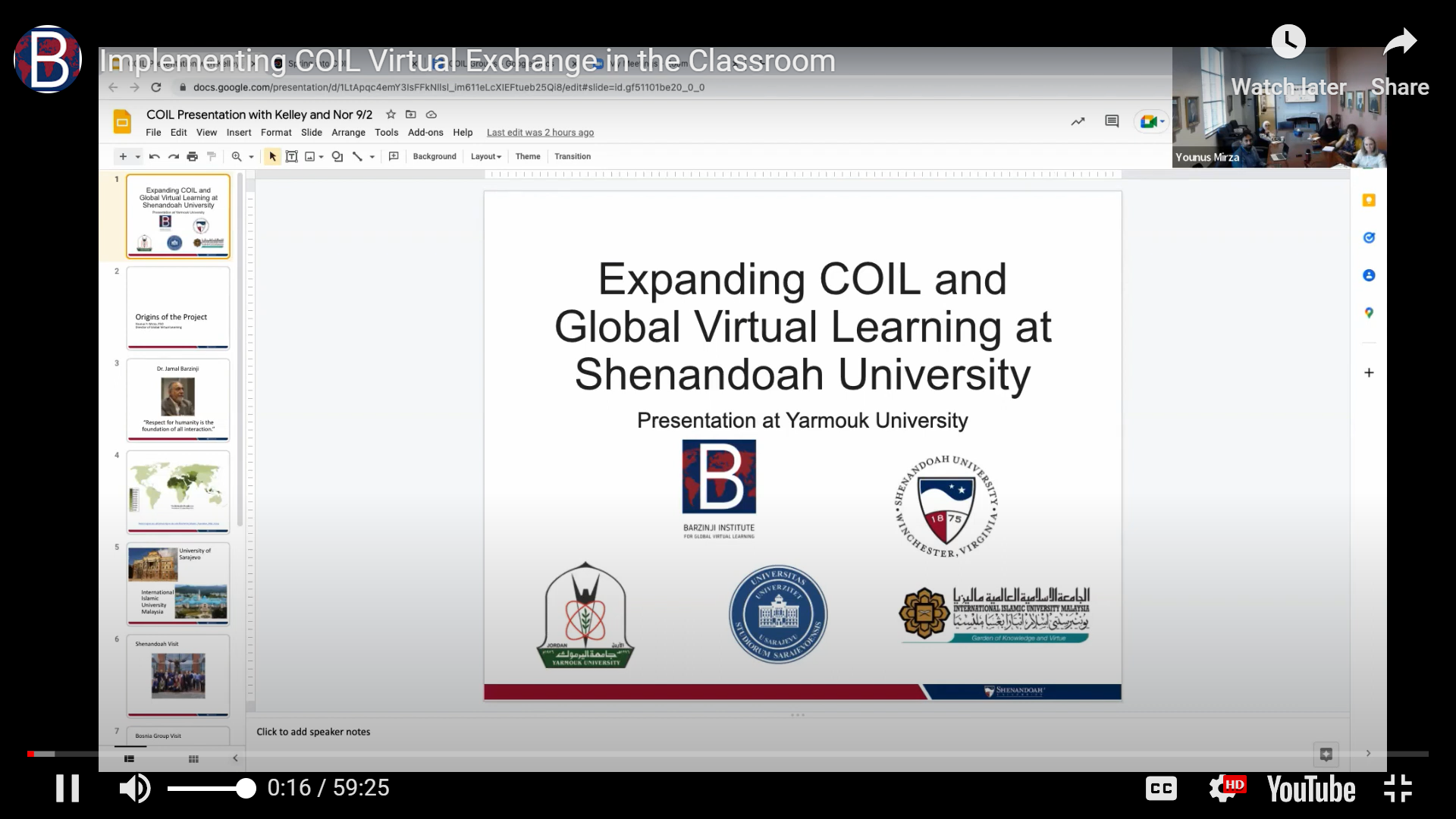 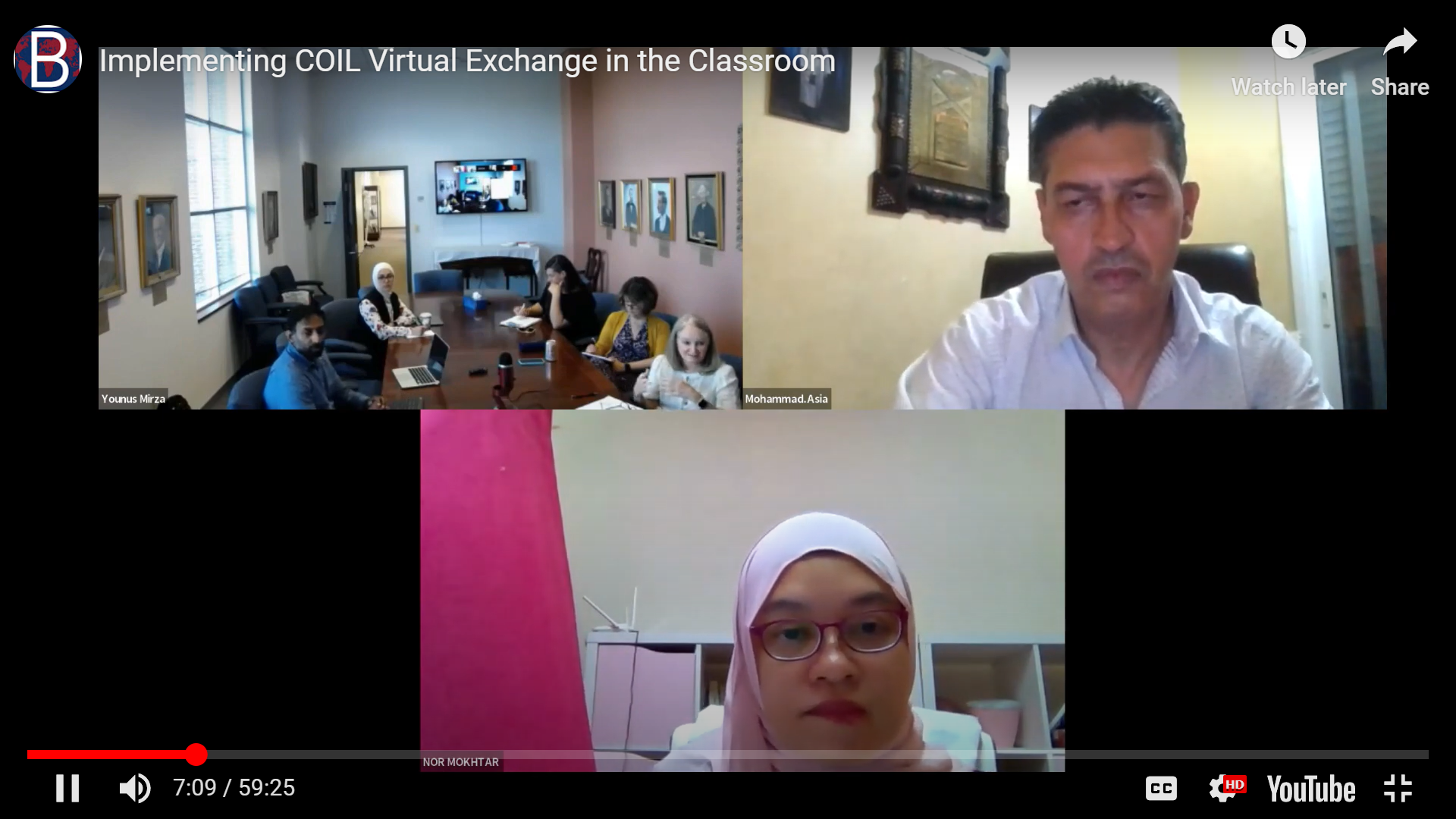 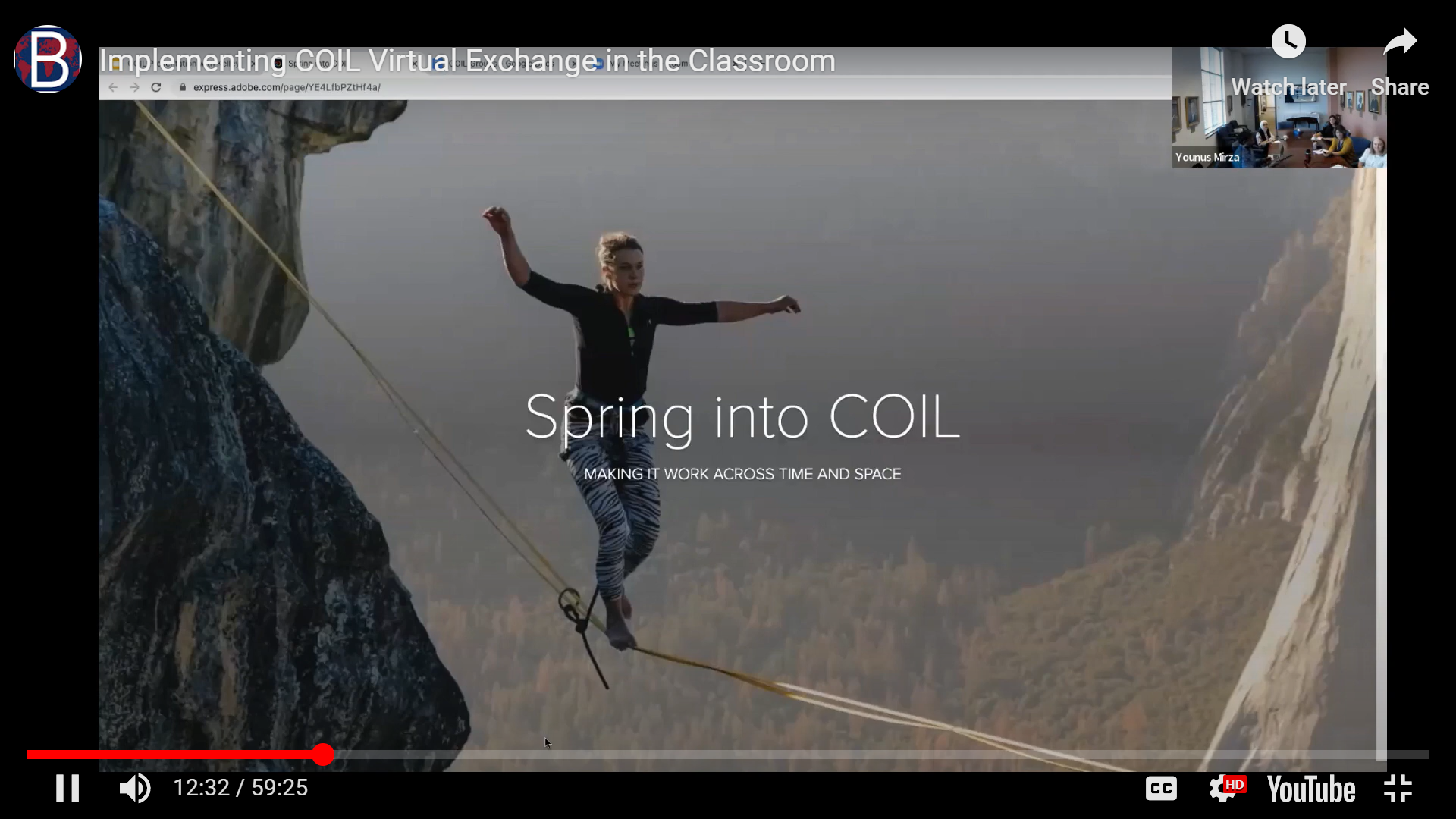 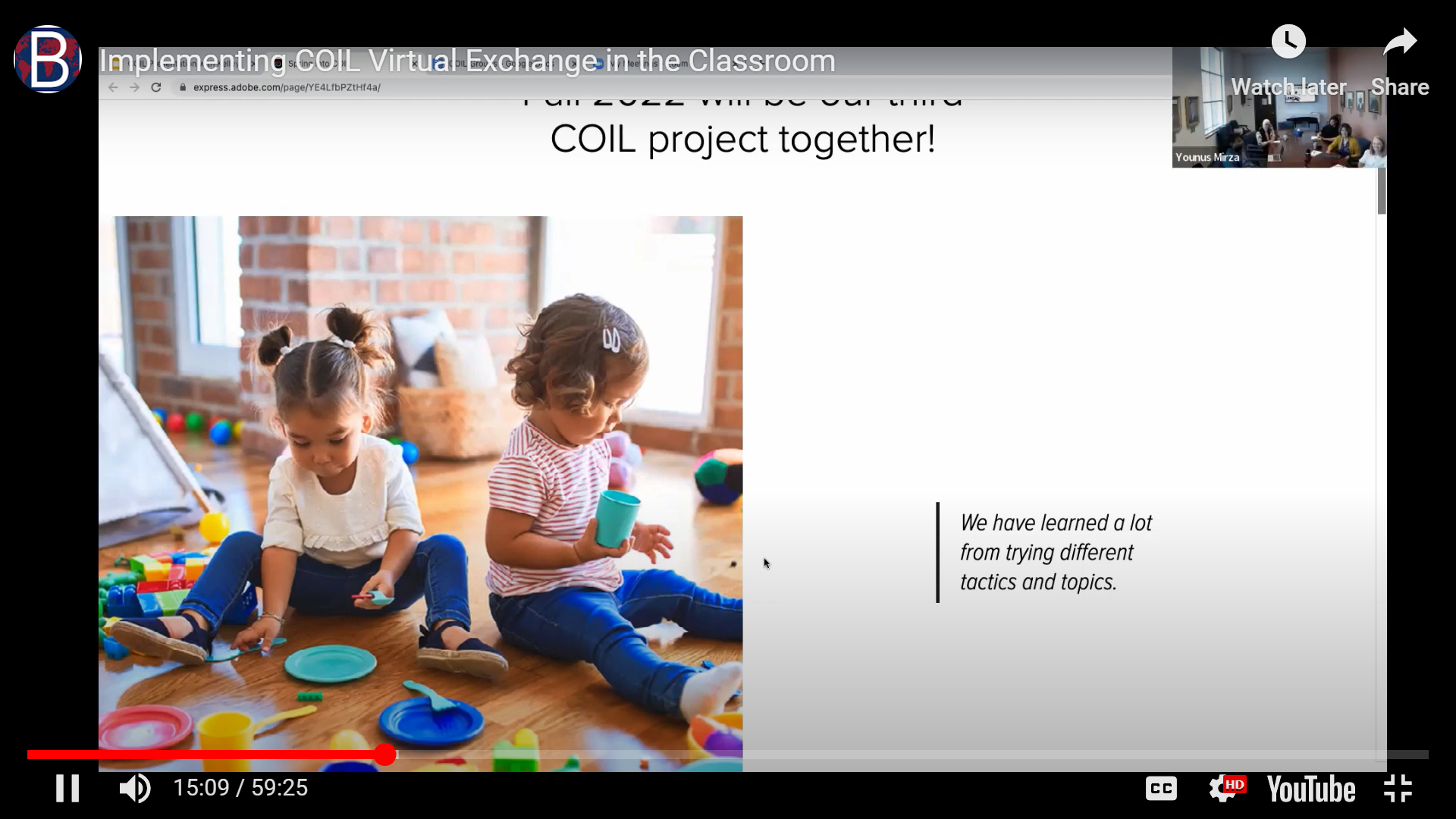 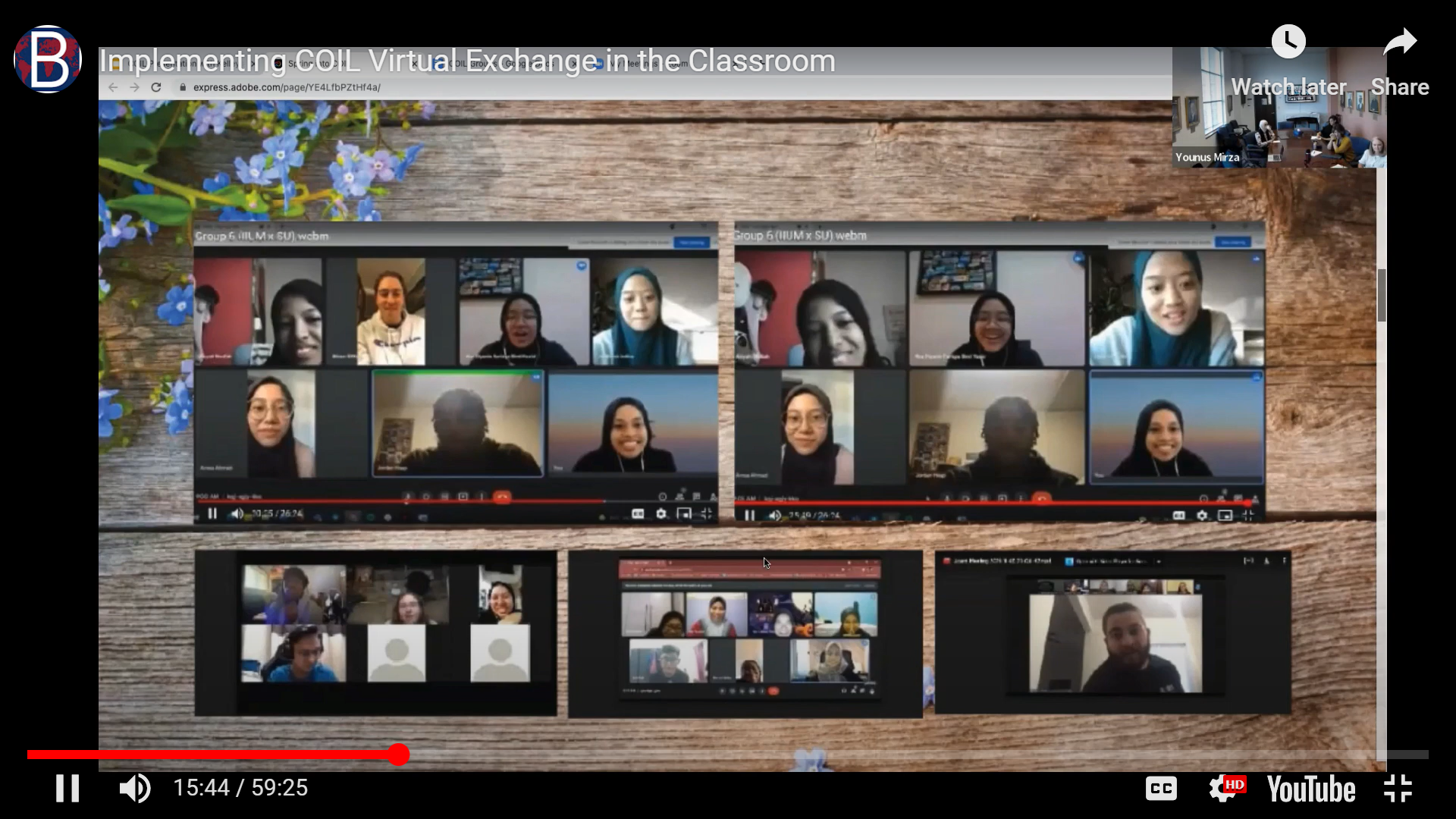 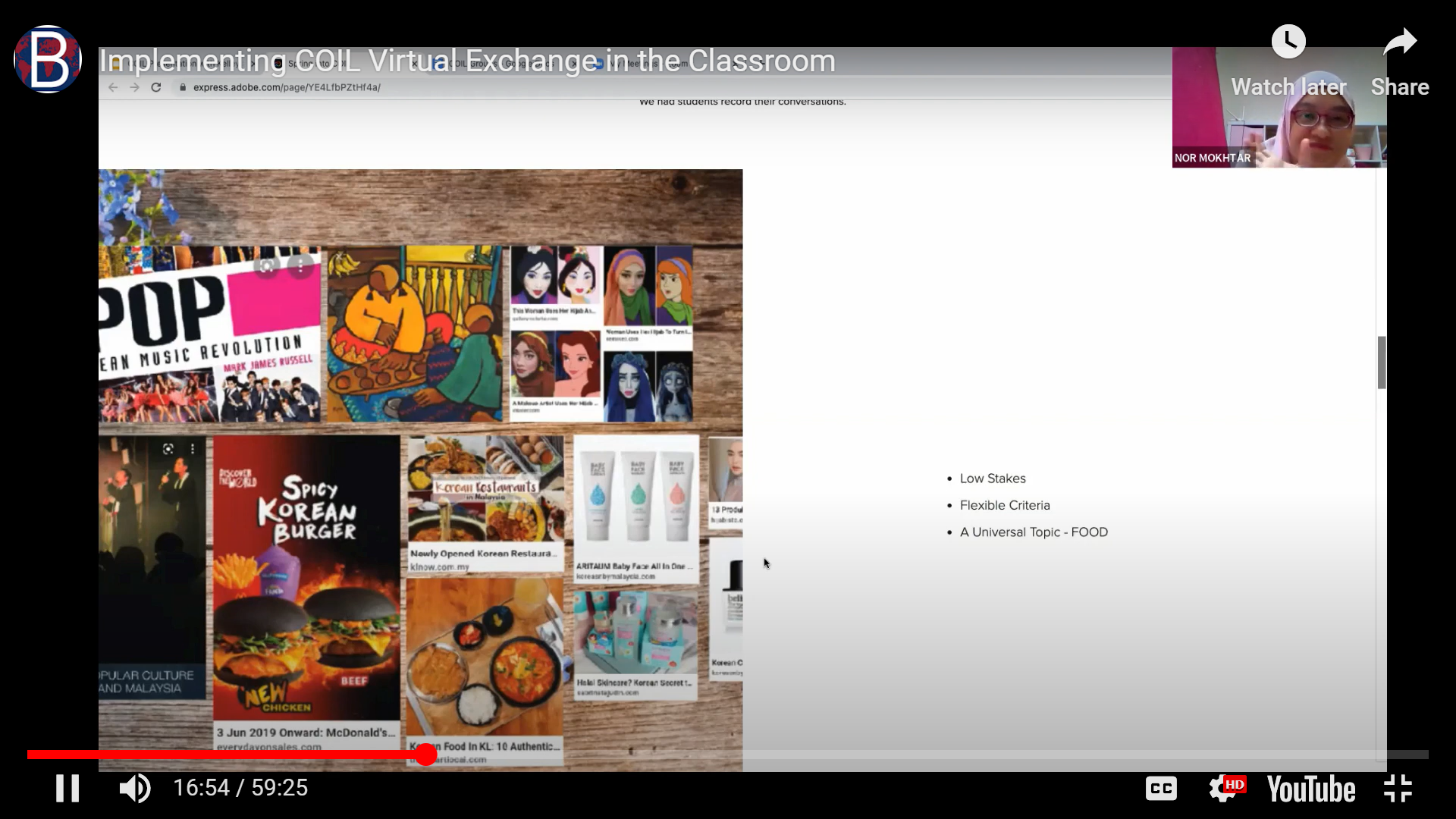 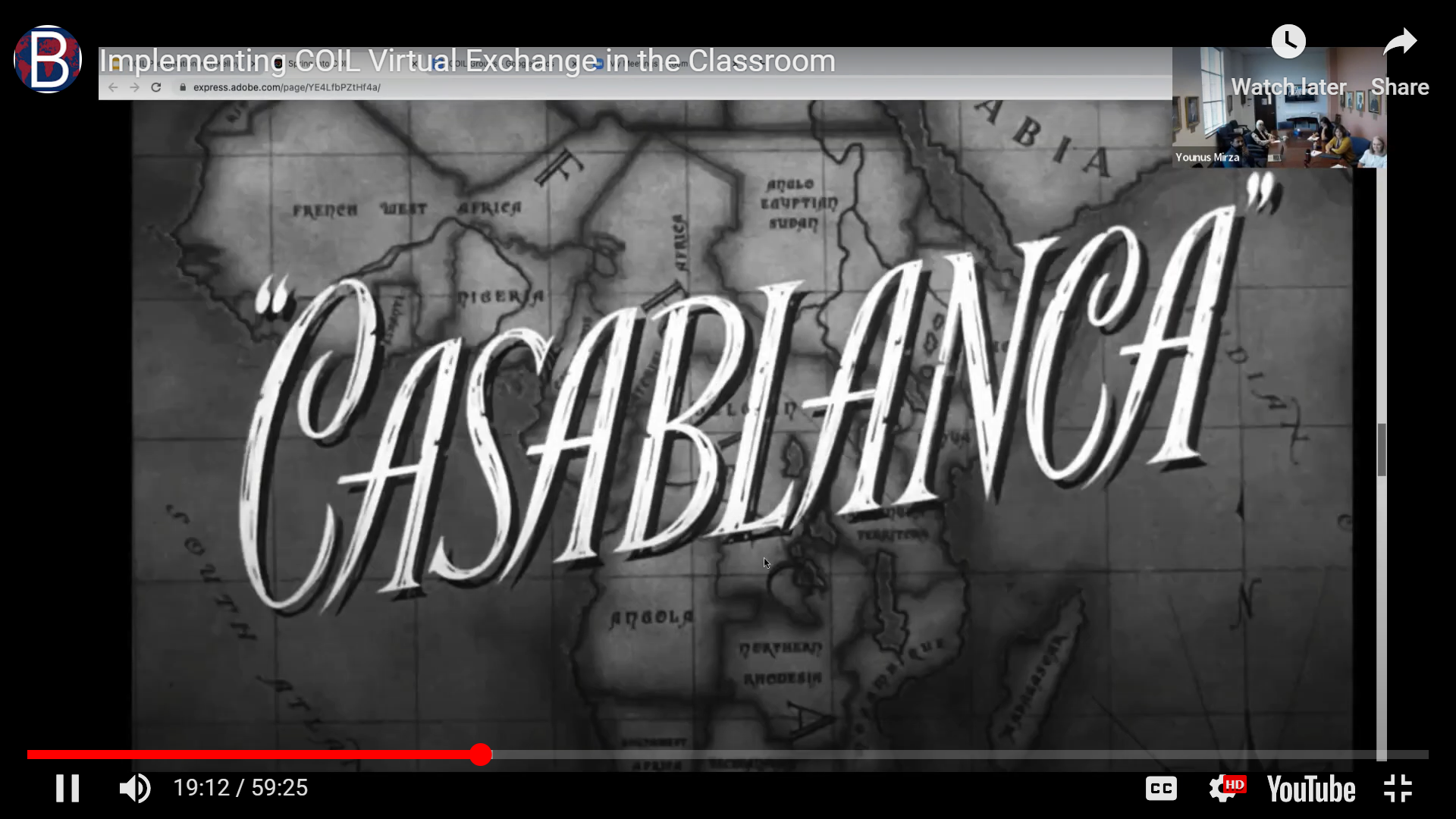 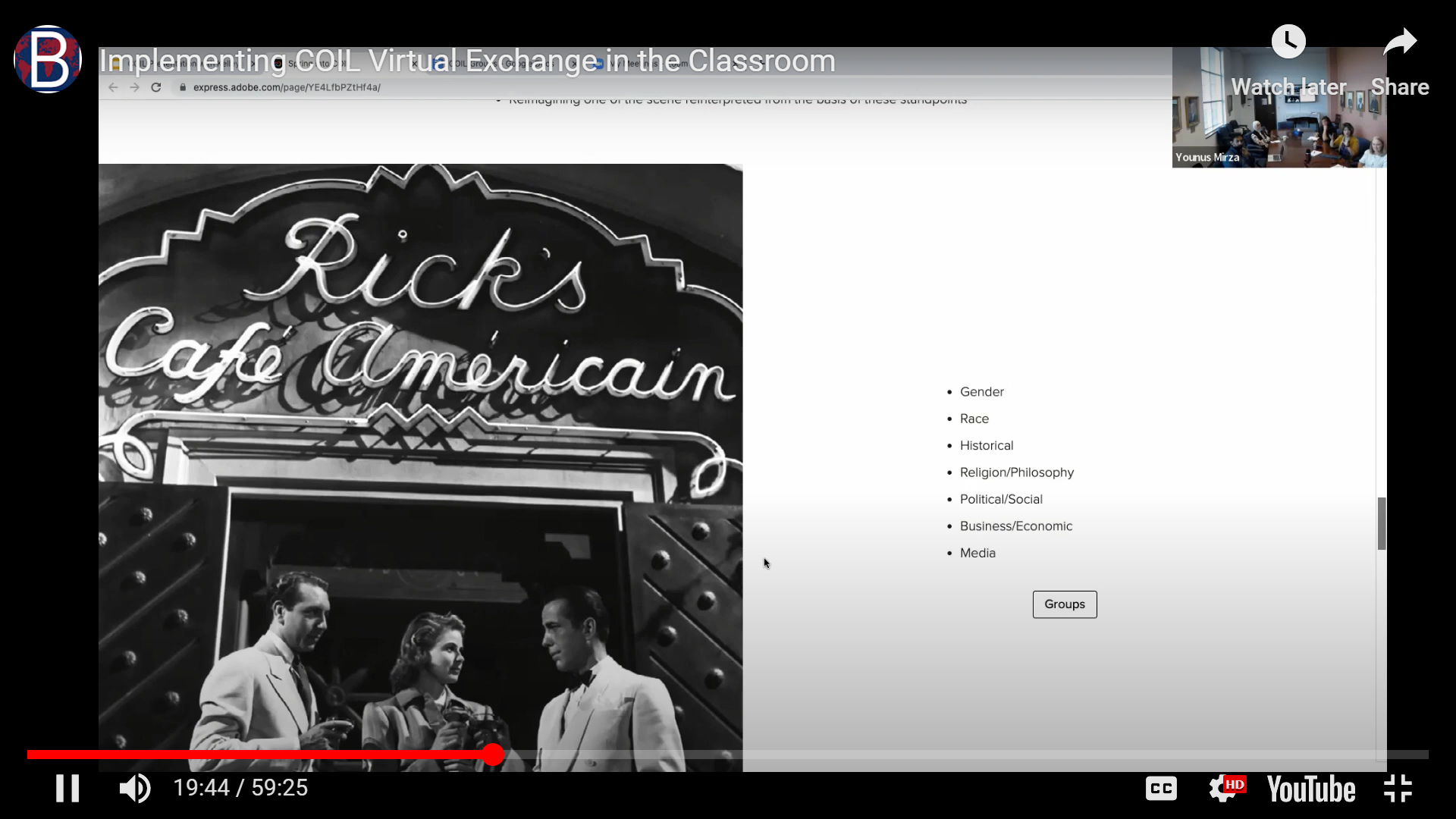 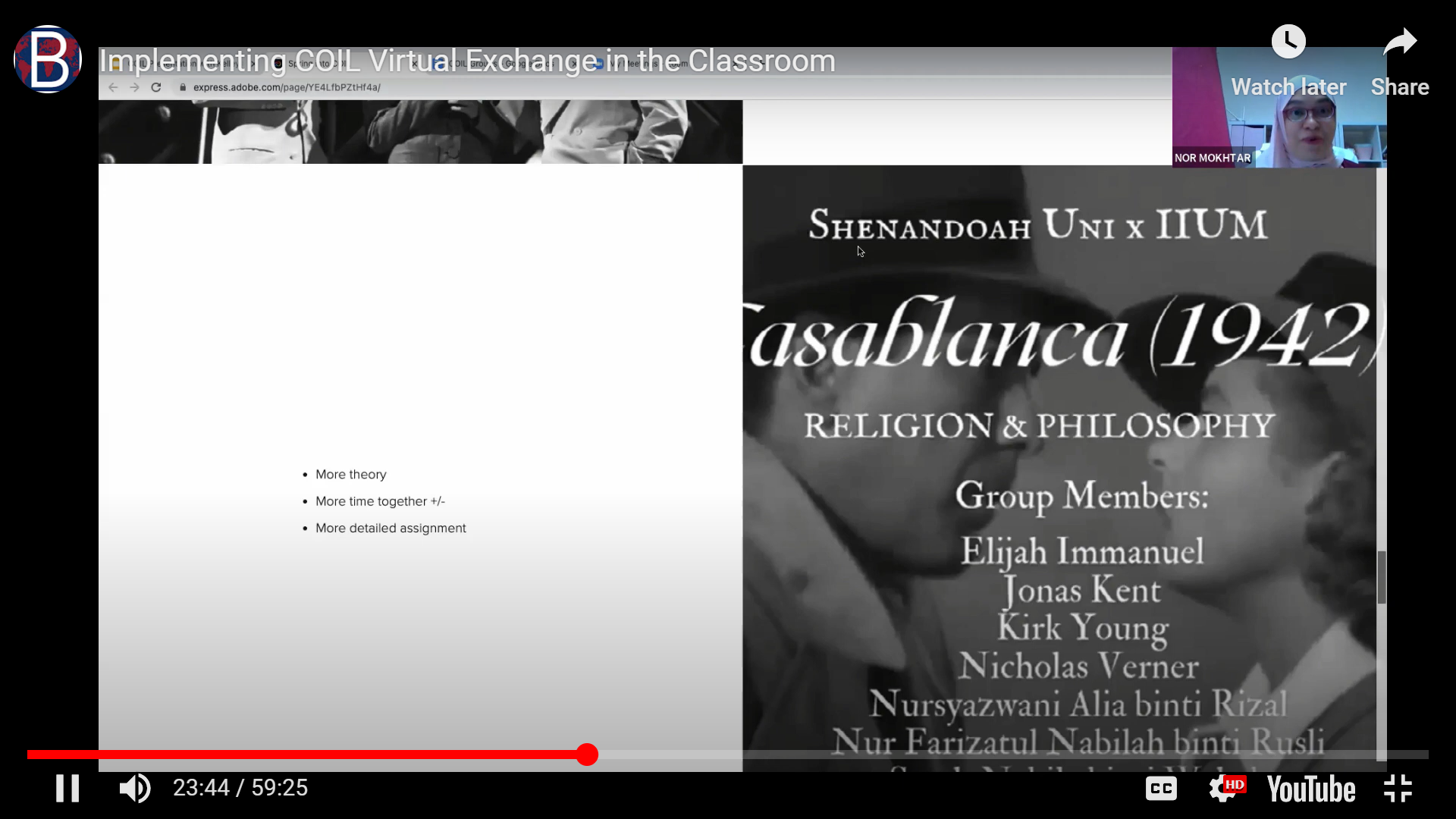 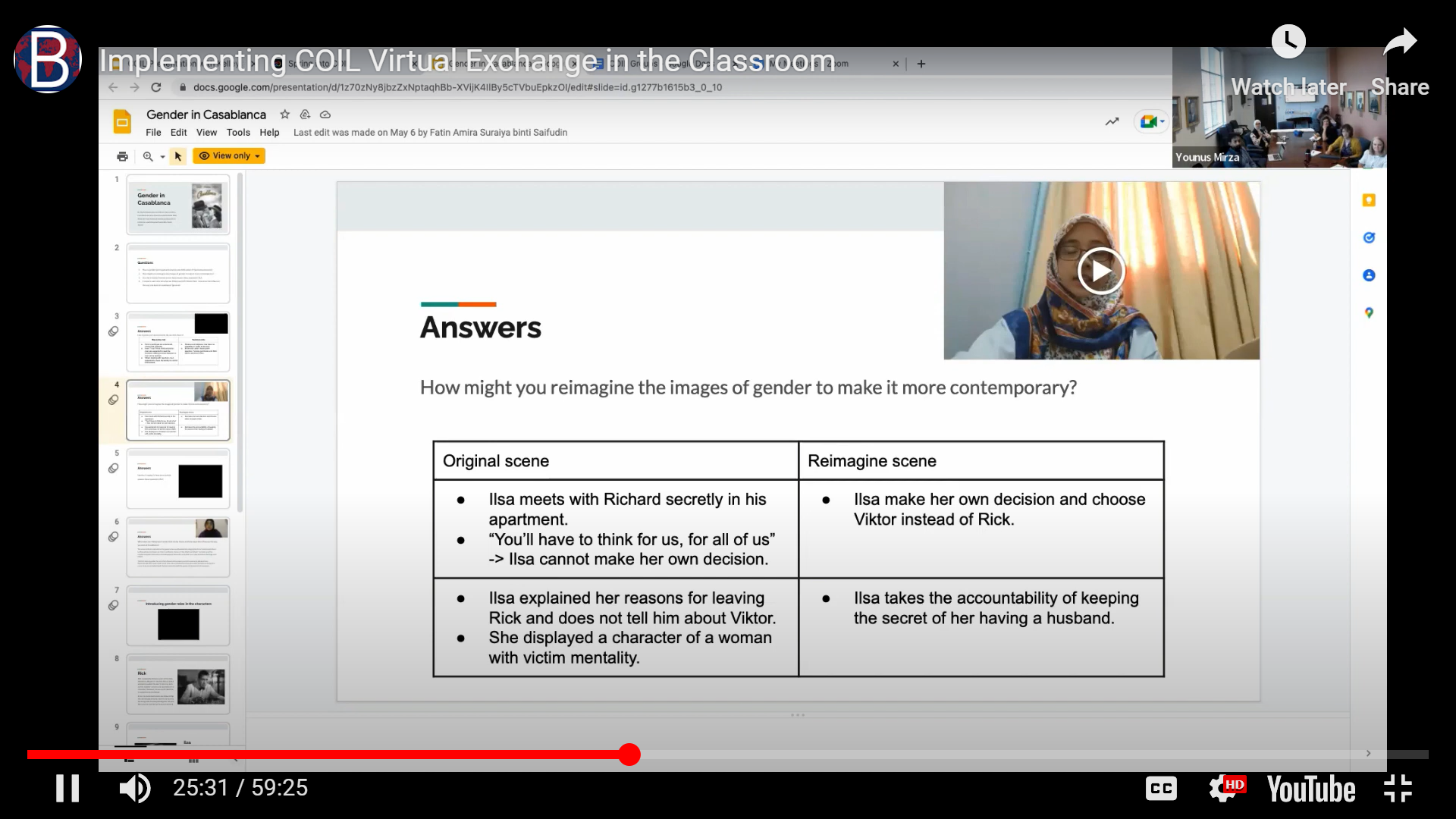 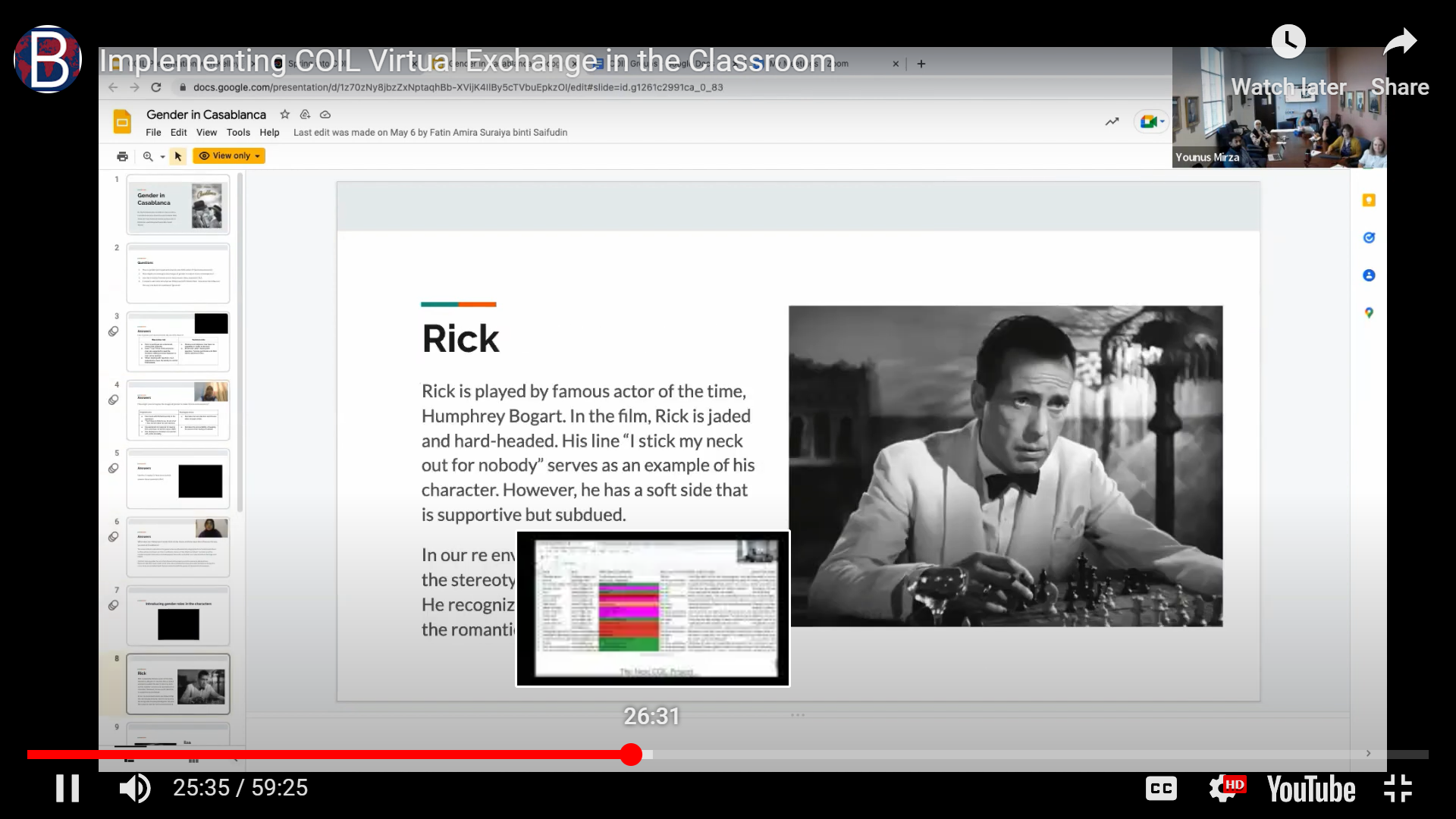 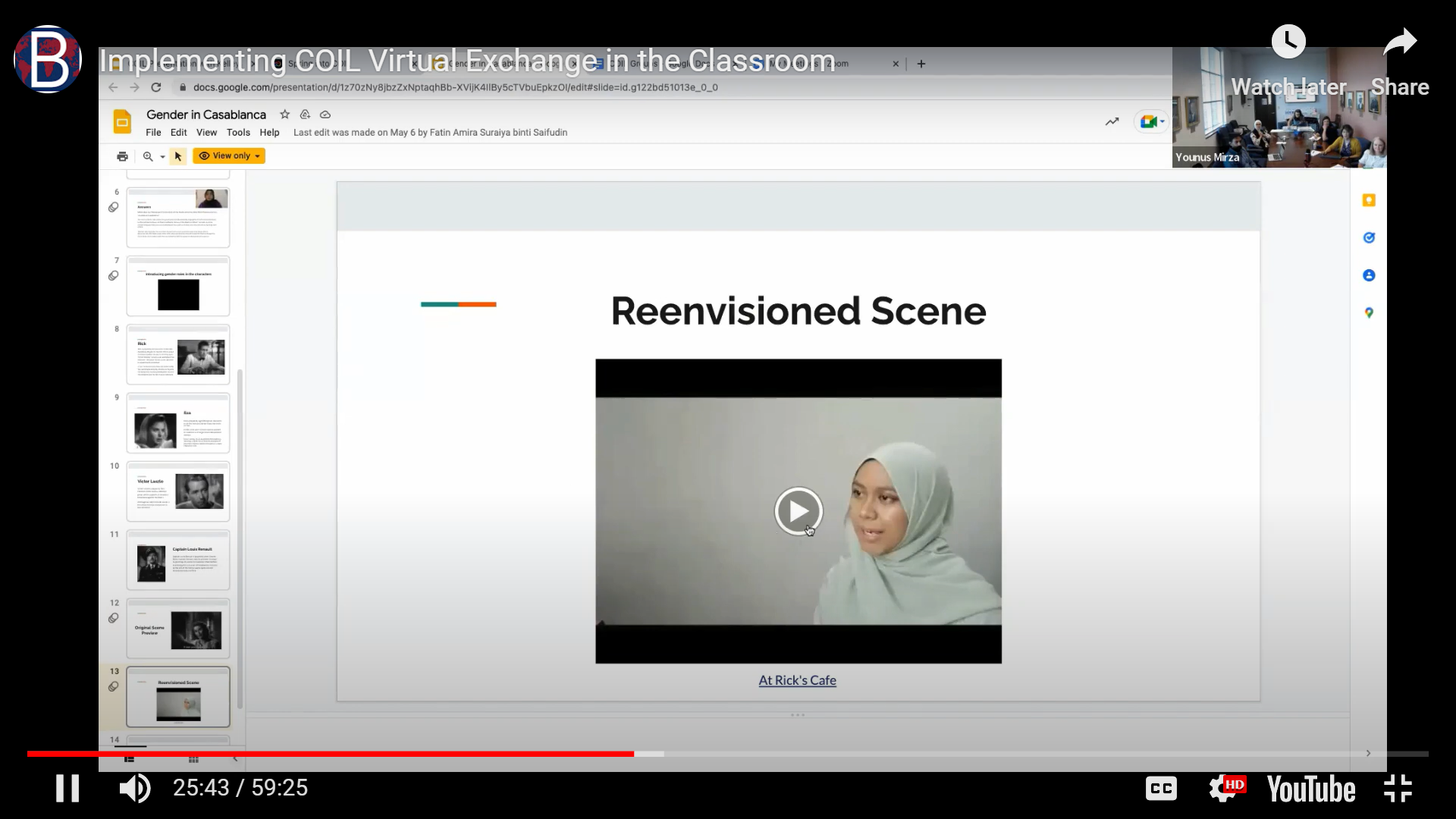 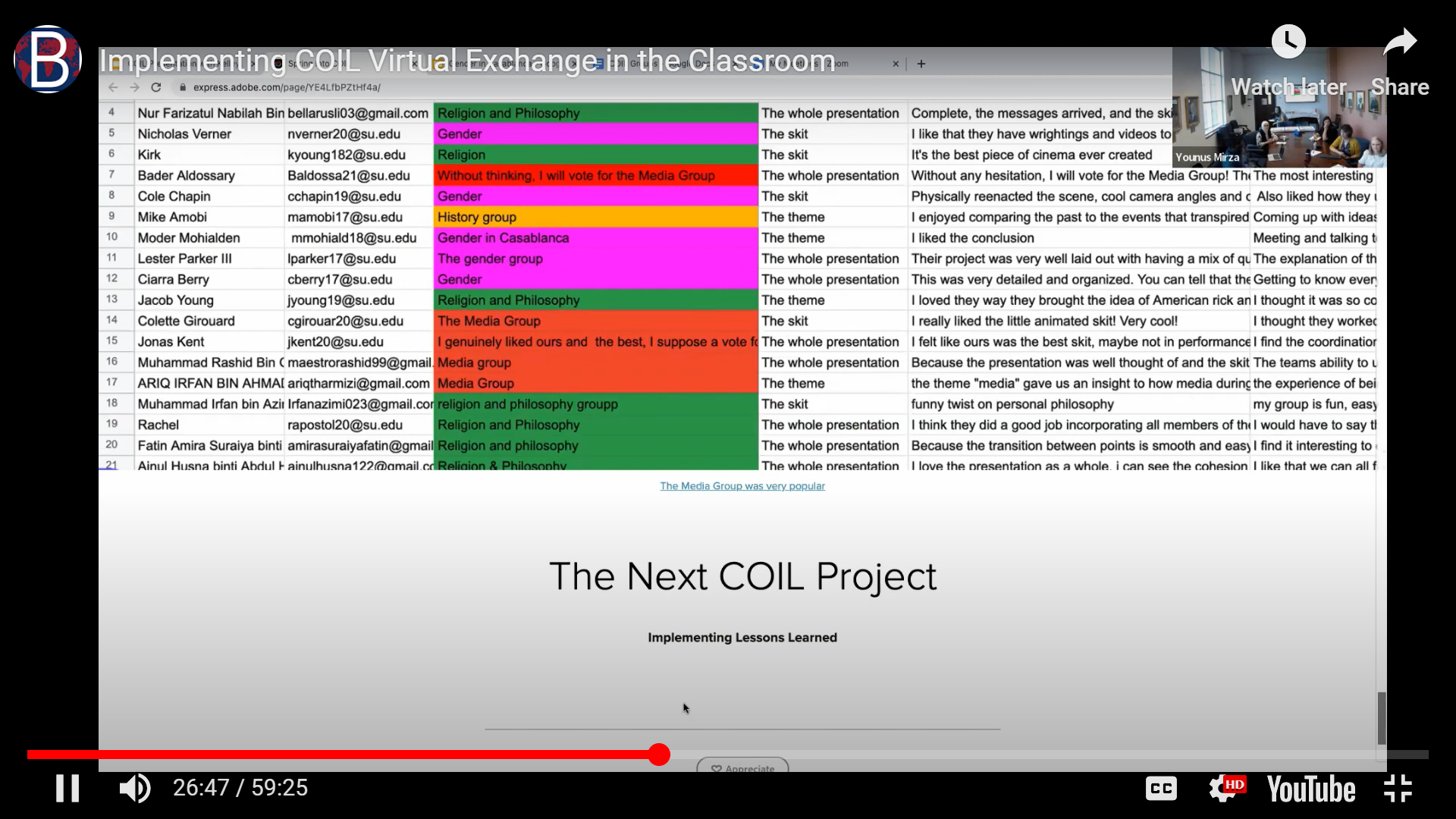 Jazakallah Khairand Thank you